Macaroons at SURFsara
User stories

Onno ZweersdCache workshop, Madrid 2019-05-21
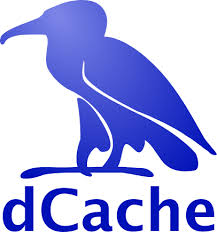 Photo: Arminas Raudys
Outline
get-macaroon script
Challenges
Use cases
2
get-macaroon script
https://github.com/sara-nl/GridScripts/blob/master/get-macaroon 
Gives you 
a bare macaroon
a share link
an Rclone config file
Curl command examples
a QR image, containing a share link
Authenticate with X509 or username/password to get a macaroon
Sensible default caveats (IP ranges, duration)
Macaroons properties are listed and logged
Hides JSON (unless --debug)
3
get-macaroon in action
13:18 ui.grid.surfsara.nl:/home/onno 
onno$ get-macaroon --url https://webdav.grid.surfsara.nl:2880/pnfs/grid.sara.nl/data/users/onno/disk-shared/ --user onno --duration PT10M --chroot

Loading /etc/get-macaroon.conf
Loading /home/onno/.get-macaroon.conf
Enter host password for user 'onno’:
……
Let’s see what we get…
4
=== View deserialized macaroon ===
location Optional.empty
identifier /7lOXMXm
cid id:31029;31040,40304,44436,41385,30013;onno
cid before:2019-03-21T12:28:25.333Z
cid root:/pnfs/grid.sara.nl/data/users/onno/disk-shared/
cid activity:DOWNLOAD,LIST
cid ip:145.38.0.0/16,145.100.5.210/26,145.100.48.0/23,145.100.50.0/23,145.100.200.0/21,145.100.9.64/29,145.101.32.0/21,145.100.56.0/22,2001:610:108::/48
signature 516b22a3eaef2ab2a1ed6c738032912e419312dc0a74310f18f4a421bf7a0c40
=== End deserialized macaroon ===

https://webdav.grid.surfsara.nl:2880/?authz=MDAxY2xvY2F0aW9uIE9wdGlvbmFsLmVtcHR5CjAwMThpZGVudGlmaWVyIC83bE9YTVhtCjAwMzRjaWQgaWQ6MzEwMjk7MzEwNDAsNDAzMDQsNDQ0MzYsNDEzODUsMzAwMTM7b25ubwowMDI4Y2lkIGJlZm9yZToyMDE5LTAzLTIxVDEyOjI4OjI1LjMzM1oKMDAzZGNpZCByb290Oi9wbmZzL2dyaWQuc2FyYS5ubC9kYXRhL3VzZXJzL29ubm8vZGlzay1zaGFyZWQvCjAwMWZjaWQgYWN0aXZpdHk6RE9XTkxPQUQsTElTVAowMDlkY2lkIGlwOjE0NS4zOC4wLjAvMTYsMTQ1LjEwMC41LjIxMC8yNiwxNDUuMTAwLjQ4LjAvMjMsMTQ1LjEwMC41MC4wLzIzLDE0NS4xMDAuMjAwLjAvMjEsMTQ1LjEwMC45LjY0LzI5LDE0NS4xMDEuMzIuMC8yMSwxNDUuMTAwLjU2LjAvMjIsMjAwMTo2MTA6MTA4OjovNDgKMDAyZnNpZ25hdHVyZSBRayKj6u8qsqHtbHWAMpEuQZMi3Ap0MQ8Y9KQhv3oMQAo
5
Using a macaroon
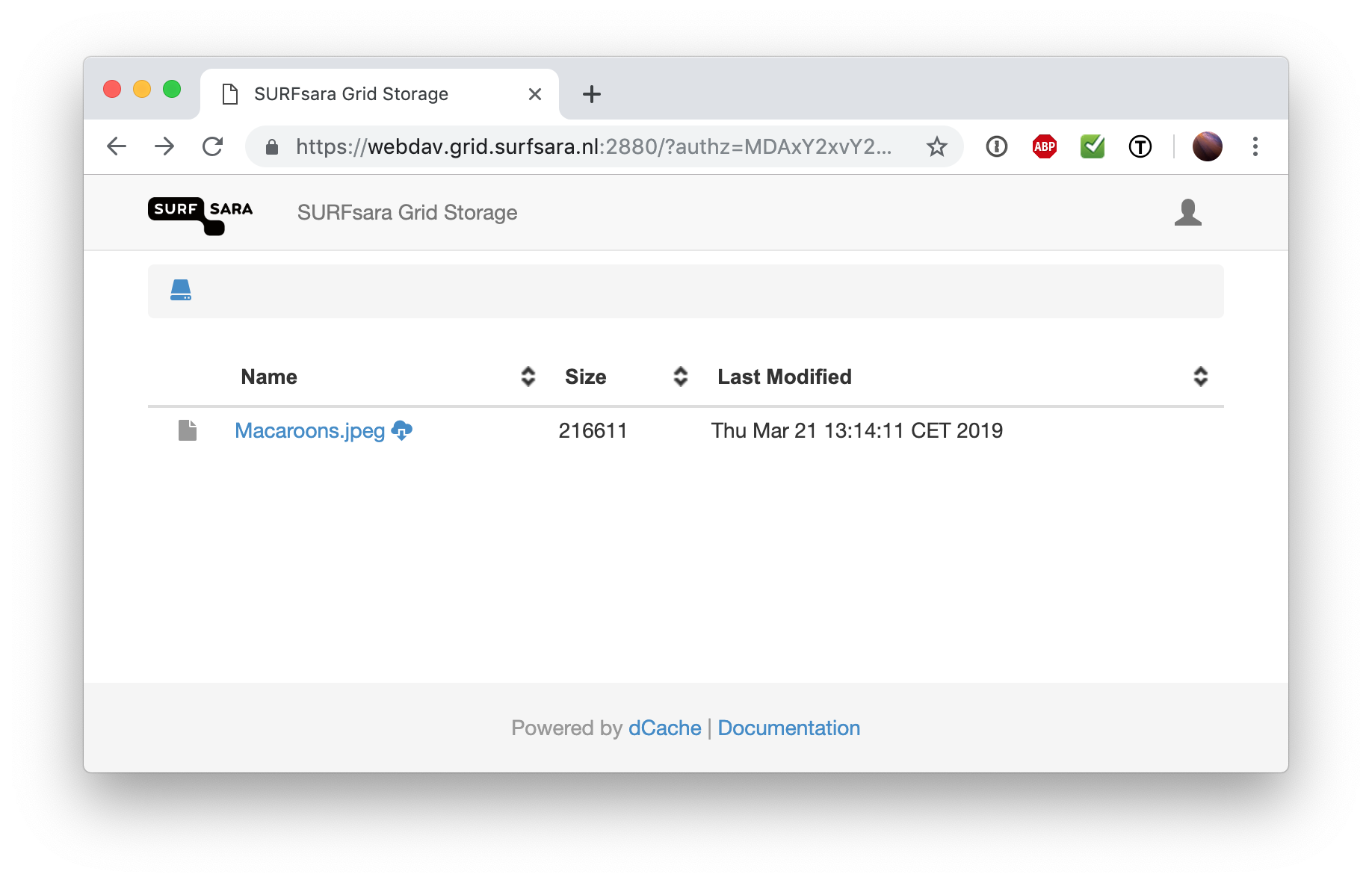 6
View macaroon identity
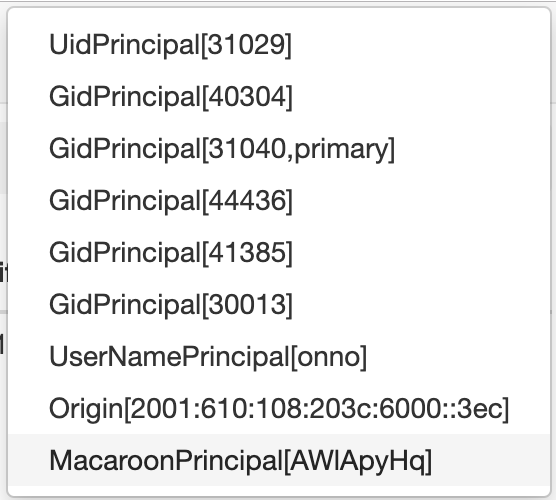 7
Issues
Lifetime of secrets
Revocation
8
Macaroon secrets are shared…
User wants a macaroon
A macaroon of a month will create a secret that’s valid for 2 months!
Is there a secret valid long enough?
Yes
Create secret with twice the duration of the macaroon
Use secret to sign macaroon
9
Secret lifetime issue
Long macaroons create secrets with a long lifetime.
During this lifetime, the secret is used for all macaroons, regardless the user.
Use cases with very different macaroon lifetimes don’t mix very well.
The dCache developers are aware of this and are working on a solution.
dCache should distinguish two durations:
Lifetime for signing macaroons (should be short)
Lifetime for validating macaroons (may be long)
Macaroon secrets are now in Zookeeper, which limits write operations. Perhaps move to database?
10
Server side revocation options
Disable user account
location Optional.empty
identifier /7lOXMXm
cid id:31029;31040,40304,44436,41385,30013;onno
cid before:2019-03-21T12:28:25.333Z
cid root:/pnfs/grid.sara.nl/data/users/onno/disk-shared/
cid activity:DOWNLOAD,LIST
cid ip:145.38.0.0/16
signature 516b22a3eaef2ab2a1ed6c738032912e419312dc0a74310f18f4a421bf7a0c40
Move data
Delete the secret that validates signature
11
Abuse management
dCache may use the same secret for multiple macaroons, for multiple users. Deleting a secret may invalidate also other people’s macaroons.
Prevention of abuse is sensible.
Set sufficient caveats (like IP-ranges, short lifetime) to avoid abuse.
Having a dedicated (temporary) directory also helps.
We encourage users to use a dedicated account to create macaroons. In case of abuse, we can delete the account (invalidating all macaroons it created) and create a new one.
Assigning a data manager to create the macaroons.
12
Use cases
13
Use case: Project MinE
“Macaroons are an absolute life saver!” - Brendan Kenna, data manager
Project MinE (ALS research) uses macaroons to authorize international collaborators to download genetic datasets, without certificates and creating accounts.
Shared ~40TB of data, involving ~2000 genomes, 5 separate data requests
First they copy a dataset to a (disk) directory dedicated for sharing
Caveats / properties
Duration: 1 week, or 1 month (if network is slow); in total ~25 macaroons
IP caveats sometimes cause trouble that is easily resolved
They use ‘root:’ to hide the path from the user
Downloaders use either a script or Rclone for downloading
No uploads with macaroons yet; uploaders get a user account anyway because they will be part of the consortium.
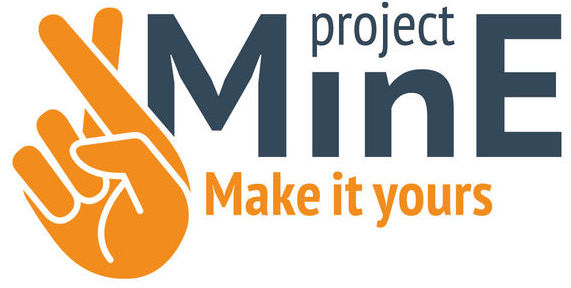 14
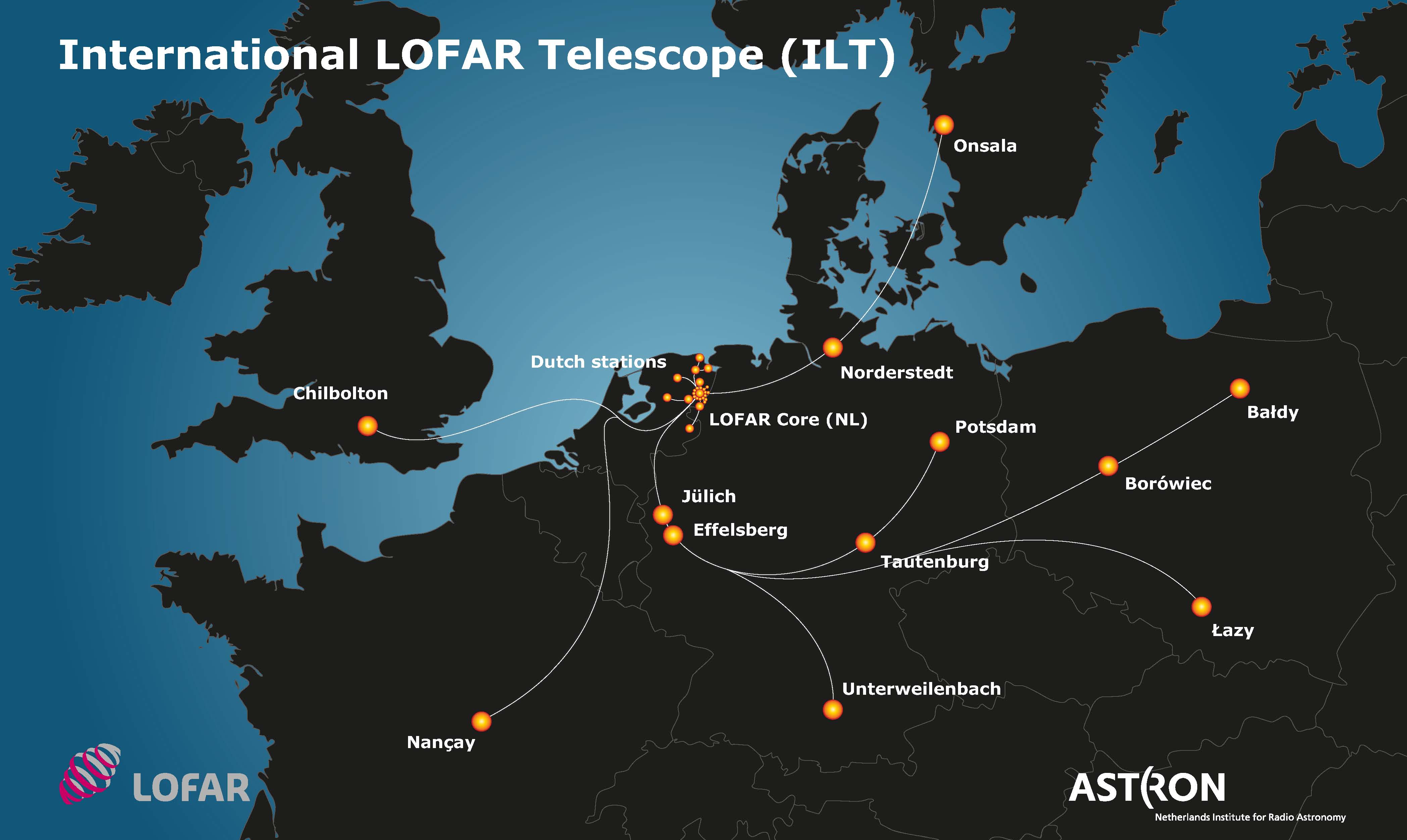 Other use cases
LOFAR (radio telescope) currently has a single download server, which is a bottleneck. They will convert the download server to a more scalable setup with macaroons. We currently have 144 pool nodes, so that scales well.
Spider (the new high throughput cluster) jobs could access dCache data without the need for certificates or for sending passwords into the cluster.
Third party copies are a very efficient way to move data directly from one storage system to another. dCache now supports it via WebDAV, powered by macaroons.
15
Enjoy!
Onno Zweers
E-mail: onno.zweers@surfsara.nl
www.surf.nl
16